Cultural Backgrounds and Classroom Dynamics: Adjusting to U.S. Teaching as an International Graduate Teaching Assistant
Nishchal Thapa Magar, Jessica L. Rosenberg, Jill K. Nelson, Nancy Holincheck
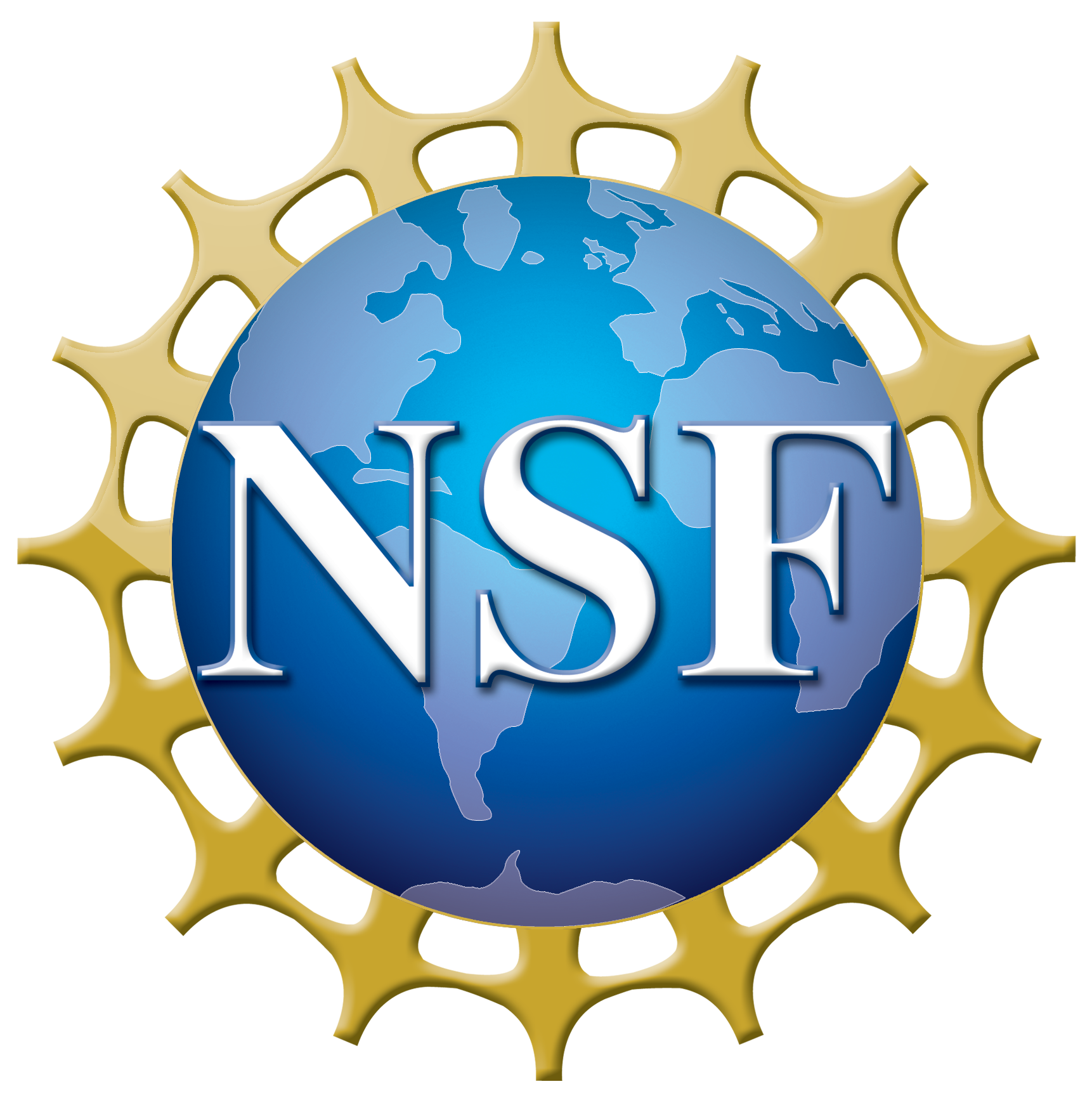 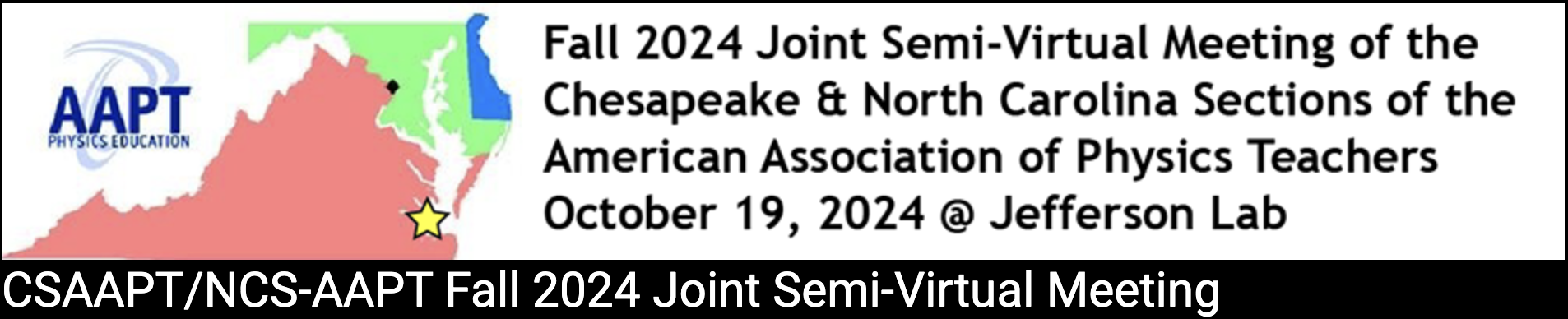 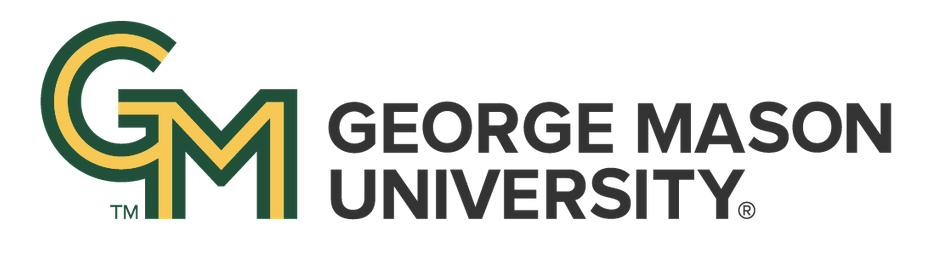 What is Gateway2STEM?
Gateway2STEM is an NSF-funded 
     project

The goal is to establish active 
     and collaborative learning

Project supports faculty, GTAs, 
    and learning assistants in actively engaging students
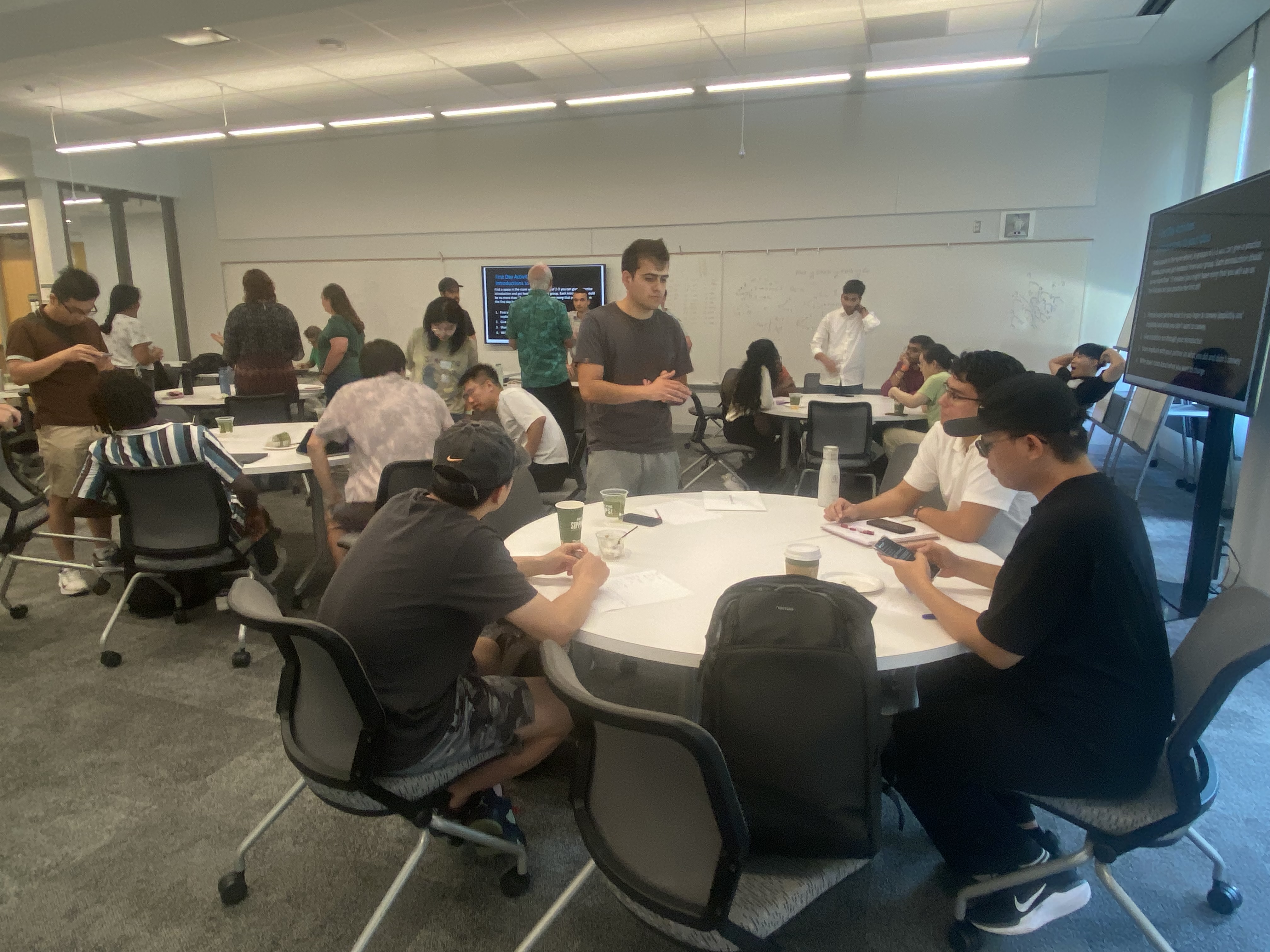 The Gateway2STEMGoal: Make large undergraduate courses more active
Implementation: 
Active learning across Math, Physics, and CS
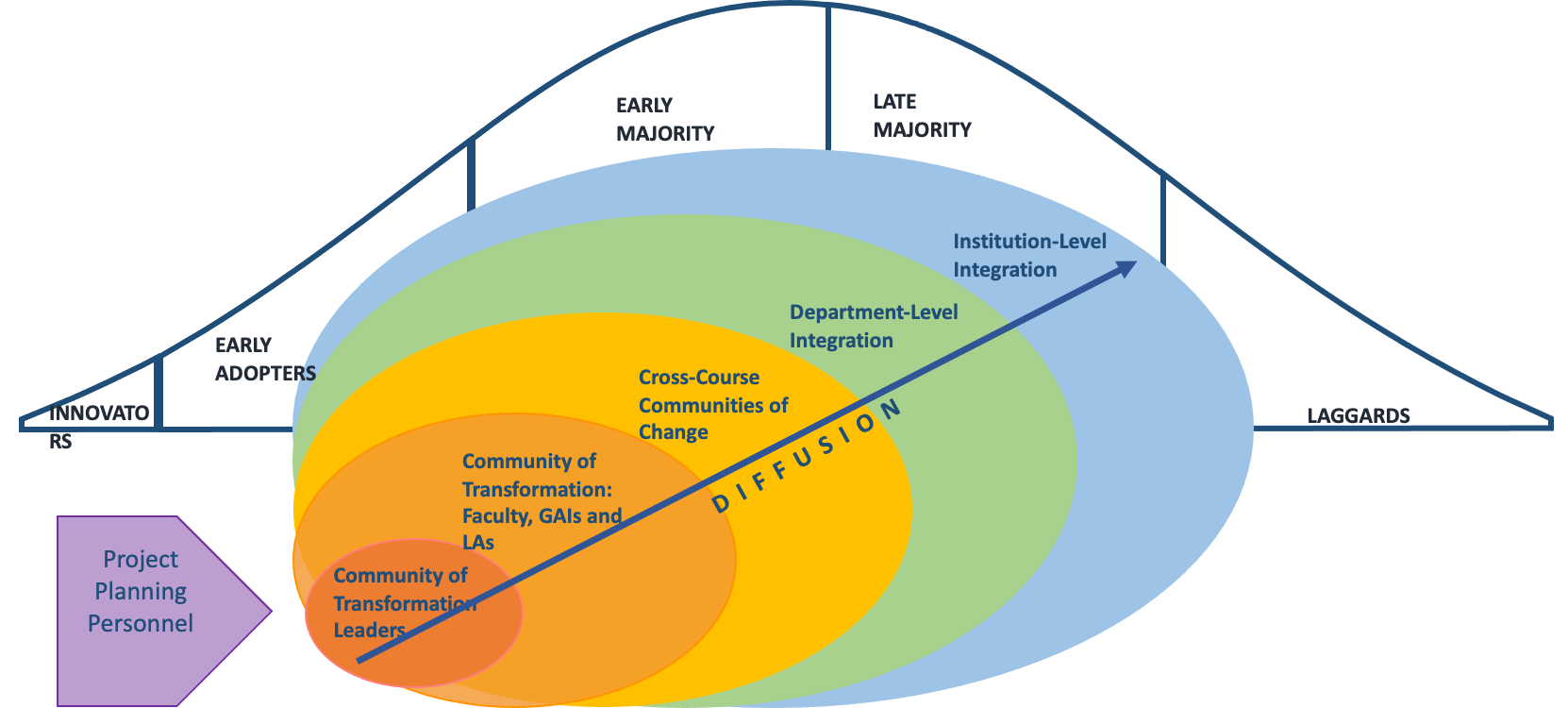 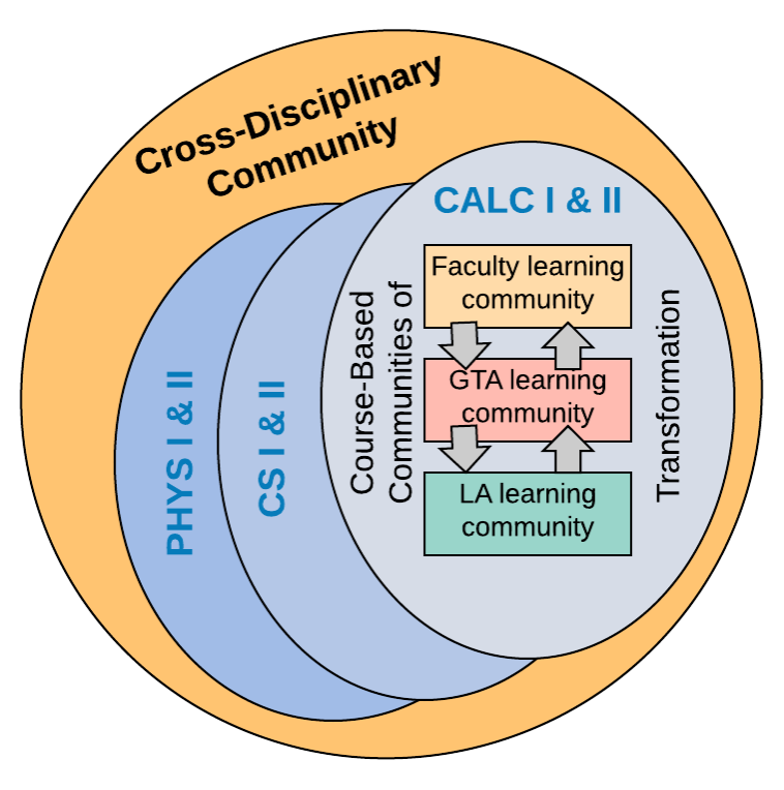 The Idea
[Speaker Notes: Math, Bob and Marrie]
Introduction
International Graduate Teaching Assistants (IGTAs) have lived and been educated in another country

The diverse cultures of these countries, both generally and in terms of education systems, can influence experiences of IGTAs

People raised in a particular country/culture are socialized by the culture (Hofstede, G. 2011) 

IGTA's cultural background can impact their approach teaching
Hofstede’s Cultural Dimensions
Six dimensions of Hofstede’s framework: 

Power Distance
Individualism versus Collectivism
Motivation towards Achievement and Success
Uncertainty Avoidance
Long Term versus Short Term Orientation
Indulgence versus Restraint		

Initially intended for business contexts, but also holds significant implications for education
[Speaker Notes: Power Distance: Egalitarian vs Embraces Hierarchy
Individualism versus Collectivism
Motivation towards Achievement and Success
Uncertainty Avoidance: Comfortable with Ambiguity vs. Follows a Well-Defined Path
Long Term versus Short Term Orientation: Short Term Goals First or Put Long Term Goals First
Indulgence versus Restraint : Happiness Can Be Bad vs Happiness is Always Good]
Data Sources and Analysis Methods
IGTAs who are teaching recitations/labs and had attended the Gateway2STEM workshop were selected for interviews





Majority of IGTAs were male from various parts of Asia, with one female, and one Canadian
[Speaker Notes: 7 IGTAs and 4 GTAs were re-interviewed again during summer 2024]
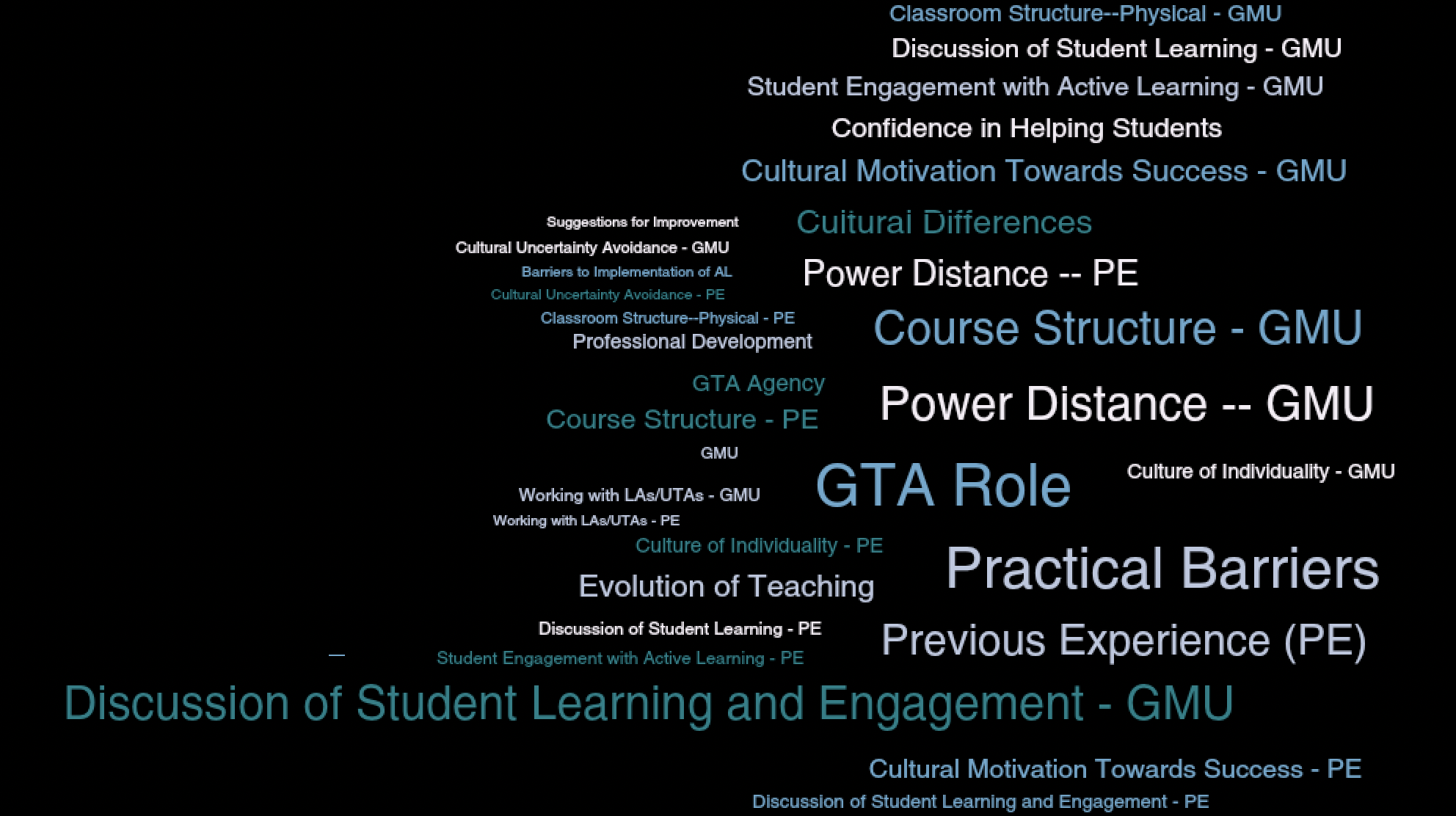 Frequency of code usage (Dedoose)
Power Distance
Large Power Distance 
	(East Asia and Indian Subcontinent)	
 Teacher-centered education
 Older people are both respected and feared
 Subordinates expect to be told what to do

Small Power Distance		
     (German and English-speaking Western Countries)
 Student-centered education
 Older people are neither respected nor feared 
 Subordinates expect to be consulted
Power Distance in Classroom
Large Power Distance
	
 Teachers may be an authority figure
 Teachers may be respected and feared
 Teachers may expect  students to do what they say without explanation

Small Power Distance
 	
 Teacher may be more approachable
 Teacher may be challenged
 Students may be expected to ask questions
[Speaker Notes: And our data shows that most of our IGTAs come from high power distance country. 
This cultural distance related to power distance may not be explicitly understood by IGTAs, but  it will impact how they interact.]
Power Distance
In IGTAs home country, teachers are viewed with high authority
 Teachers are like parental figures
 Students are hesitant to question them
 Students cannot challenge grades
“From a cultural perspective this might be the most challenging aspect for me. In my home country, students are afraid of their teachers. So, I think it’s somewhat different here. They are not afraid and keep asking questions.”- IGTA
“We have the saying that your teacher as on the same level as of respect as your Dad, like in traditional Uzbekistan.”- IGTA
Power Distance
In some IGTAs’ home countries, like China, there is more adaptation to Western-style education
 Foreign teachers are heired
 Students are taught American history
 Students can earn U.S. university degrees through collaborative cross-education programs
“I attended a private high school with an American-style education. We took the SAT instead of the Chinese university exam and could choose AP courses. Students had more opportunities to interact, especially in STEM classes.” - IGTA
Power Distance
In the US classroom,

 Teachers are approachable 
Students are questioning and challenging 
Open, informal communication between students and teachers
Professors are willing to offer assistance when needed
“Most professors were available to talk and help. When they were on campus, they often kept their doors open, and you could knock and ask questions. They were usually very open to offering assistance.” – GTA
Individualism versus Collectivism
Individualism
	(German and English-speaking Western Countries)
 “I” – consciousness
 Task prevails over relationship
 Purpose of education is learning how to learn

Collectivism	
	(East Asia and Indian Subcontinent)
 “We” – consciousness
 Relationship prevails over task
 Purpose of education is learning how to do
Individualism versus Collectivism in Classroom
Individualism

  Teacher maybe “I” – consciousness
  Teaching style might promote inquiry, reflection, and critical thinking   	through engaging and interactive methods

Collectivism 

Teacher maybe “We” – consciousness
Teaching style might emphasize rote memorization and group harmony over individual understanding
Individualism versus Collectivism
IGTAs, “We” - consciousness 
GTAs, “I” - consciousness
“Actually, in my culture, family is trying to control students' future career, they are trying to make the students choose their career , what the family wants them to choose.” - IGTA
“I'm a first-generation student and my family. The only influence they had on my education is that they weren't economically able to send me to school, I had to find my own way from undergrad to now. So, they didn't have much influence.” - GTA
Individualism versus Collectivism
Purpose of education
IGTAs, “Learning how to do”
GTAs, “Learning how to learn”
“Their schoolteachers used to give them a problem sheet and they used to give them solutions. And all they would do was just go through the solutions, so they never really developed the art of thinking.” – Foreign Classroom
“In my recitation, students come and do not ask for solutions, they come and work in group to solve problems.” – U.S. Classroom
Preliminary Conclusions
Power distance reflects the significant differences in teacher-student relationships between cultures 

Understanding power distance can help tailor PD for IGTAs, focusing on adapting to open, student-centered teaching in U.S. classrooms

IGTAs focus on “learning how to do” with teacher guidance, while U.S. GTAs emphasize “learning how to learn” with independence

Adapting PD for IGTAs can help them navigate student-centered and independent learning environments effectively
Thank you!nthapama@gmu.edu
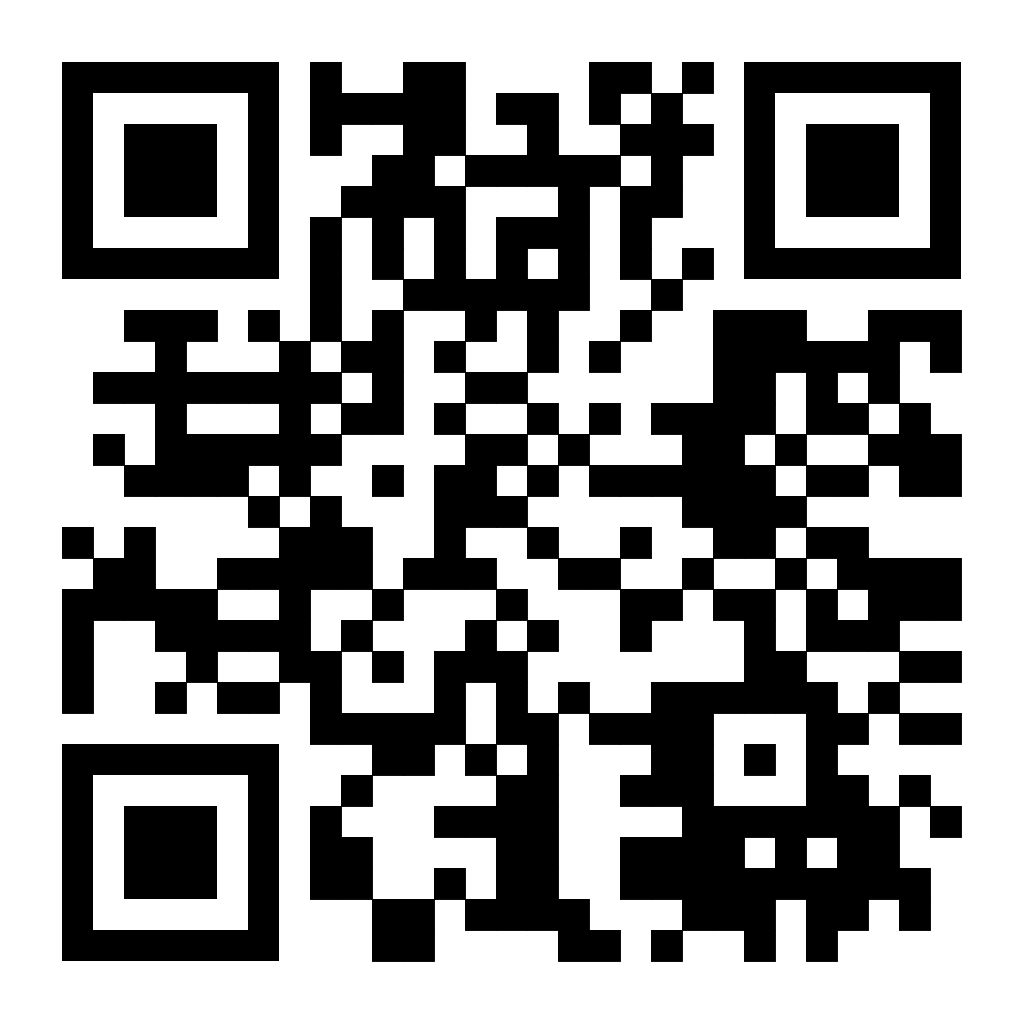 Gateway2STEM website: 
https://gstem.research.gmu.edu



Video about the Gateway2STEM project:
https://www.youtube.com/watch?v=n4gBld5GFhk
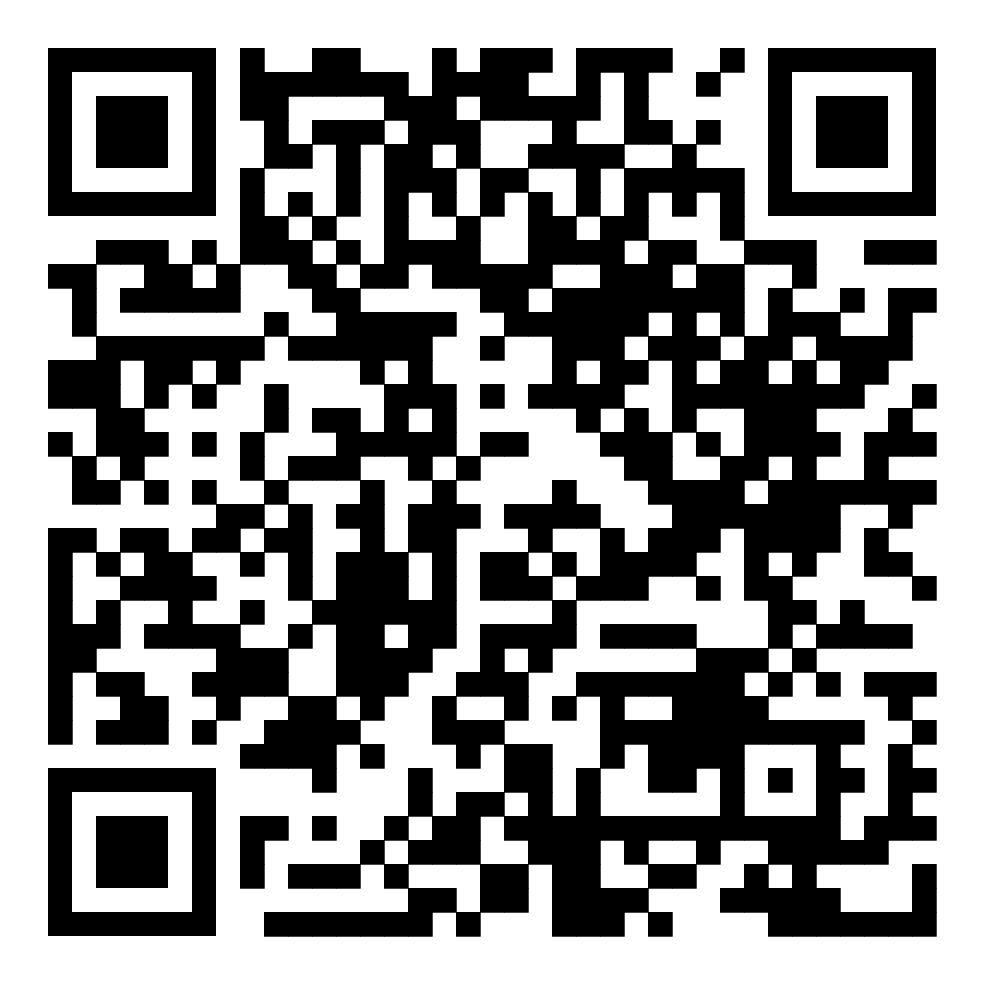